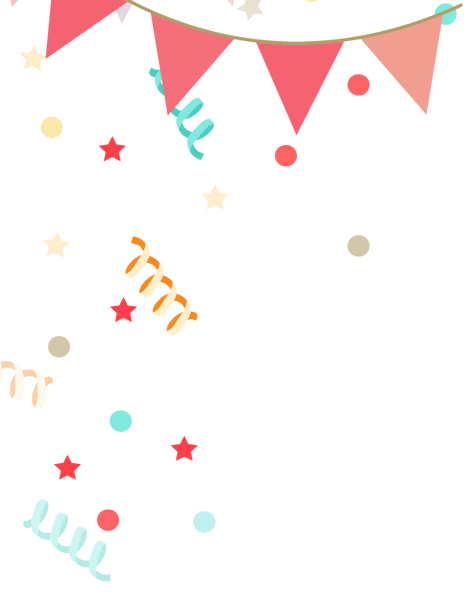 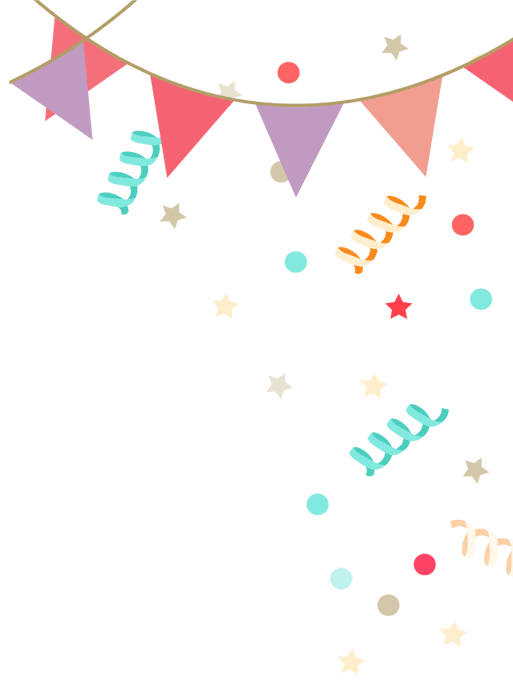 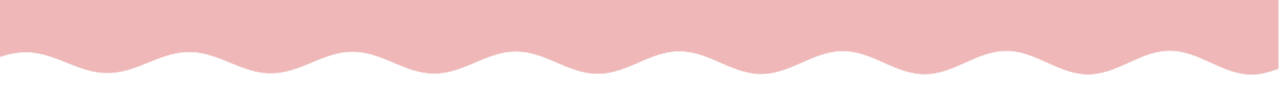 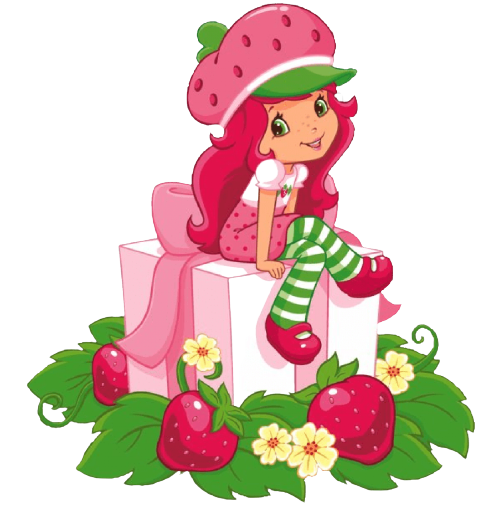 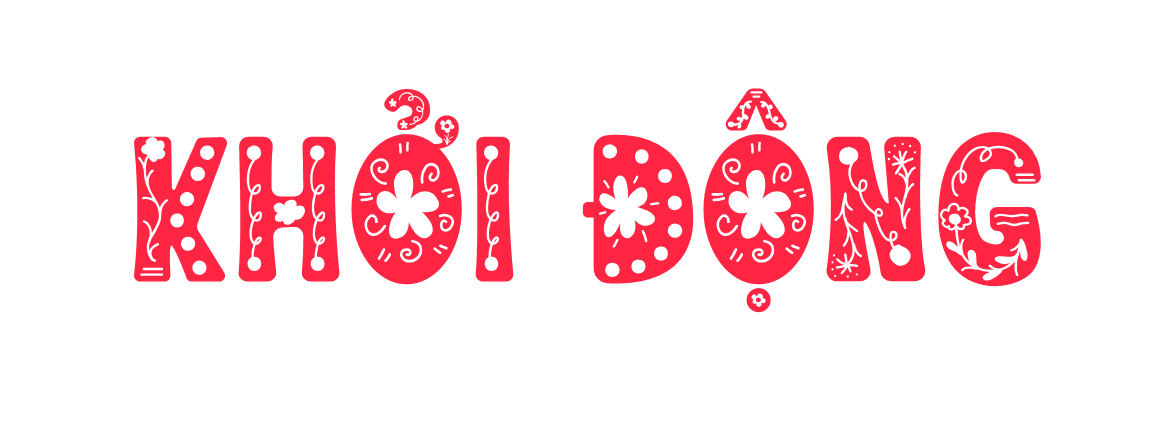 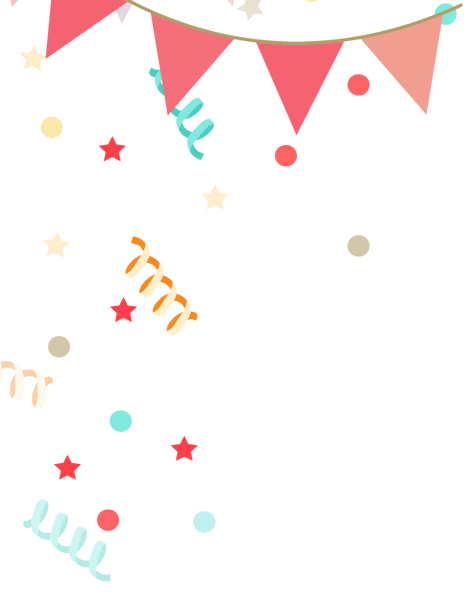 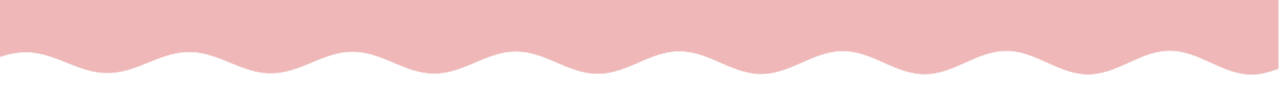 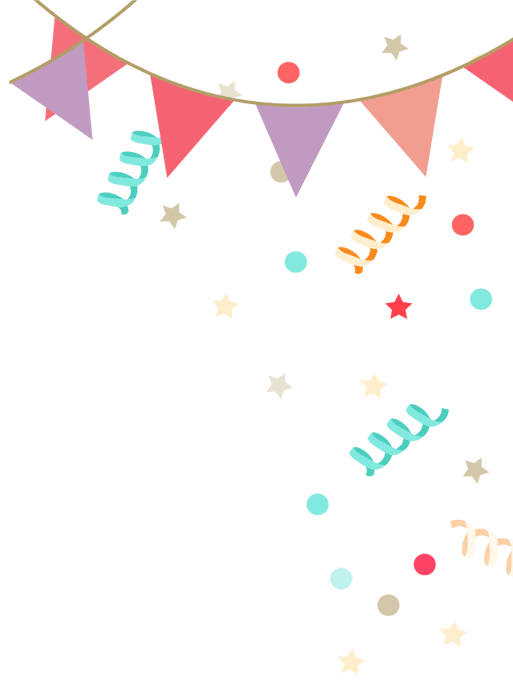 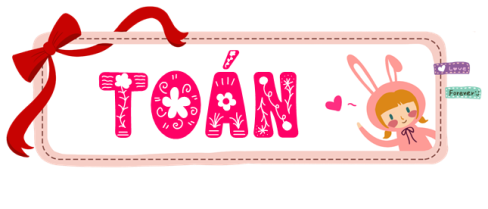 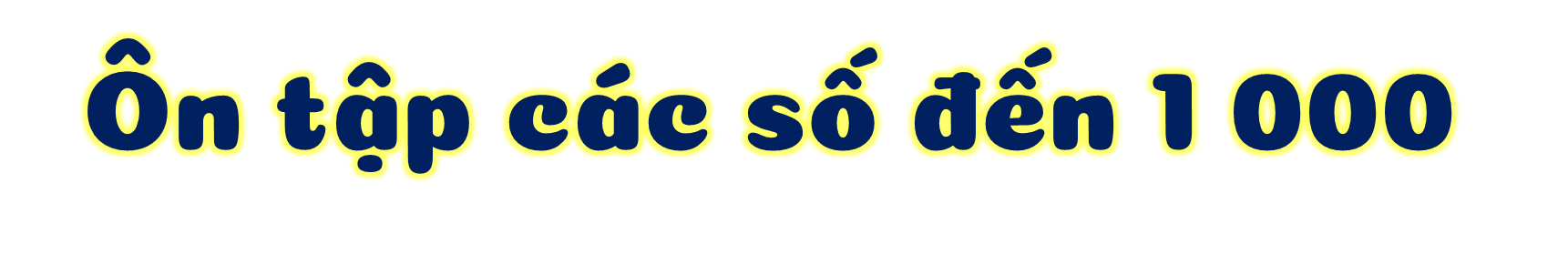 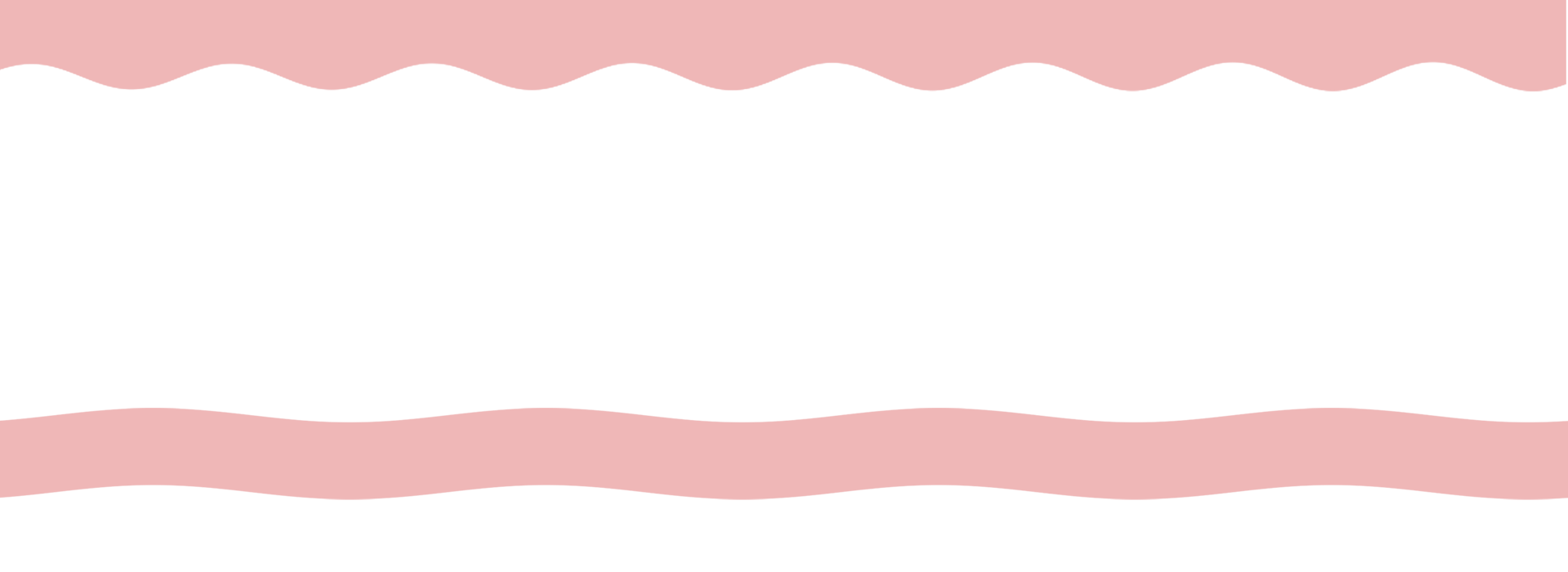 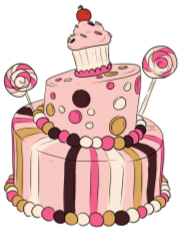 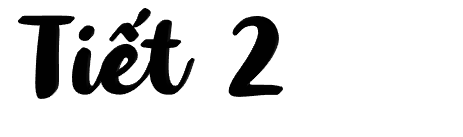 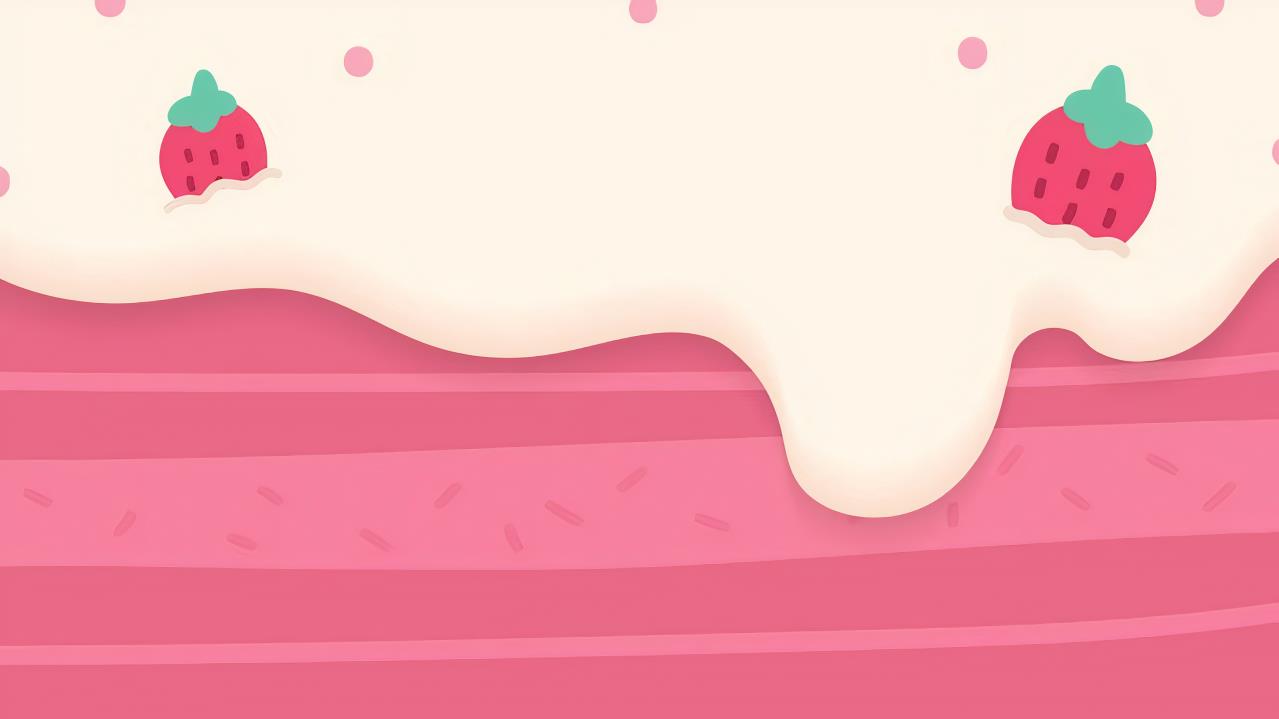 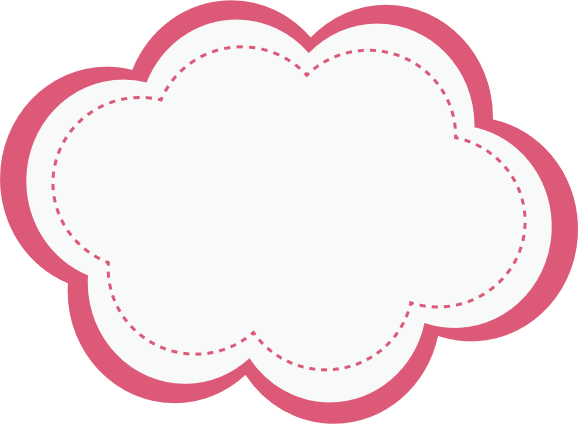 Các bạn hãy hoàn thành bài tập sau để nhận nguyên liệu và dụng cụ làm bánh nhé!
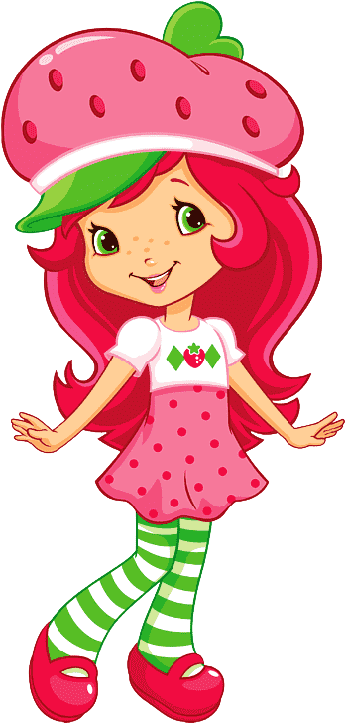 1
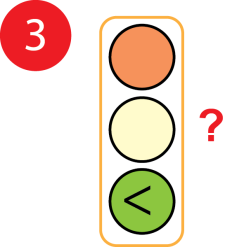 475
>
b. 400 + 70 + 5       475
    738       700 + 30 + 7
    50 + 1       50 - 1
<
a. 505       550
    399       401
    100       90 + 9
?
?
=
=
>
?
<
?
737
?
>
?
<
51
49
99
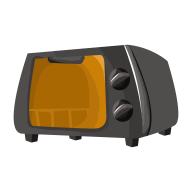 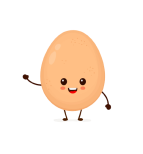 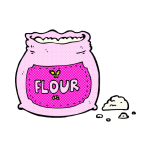 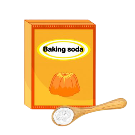 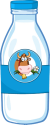 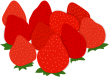 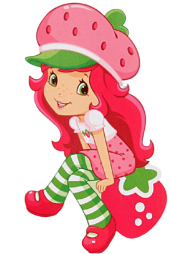 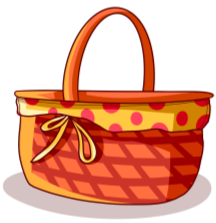 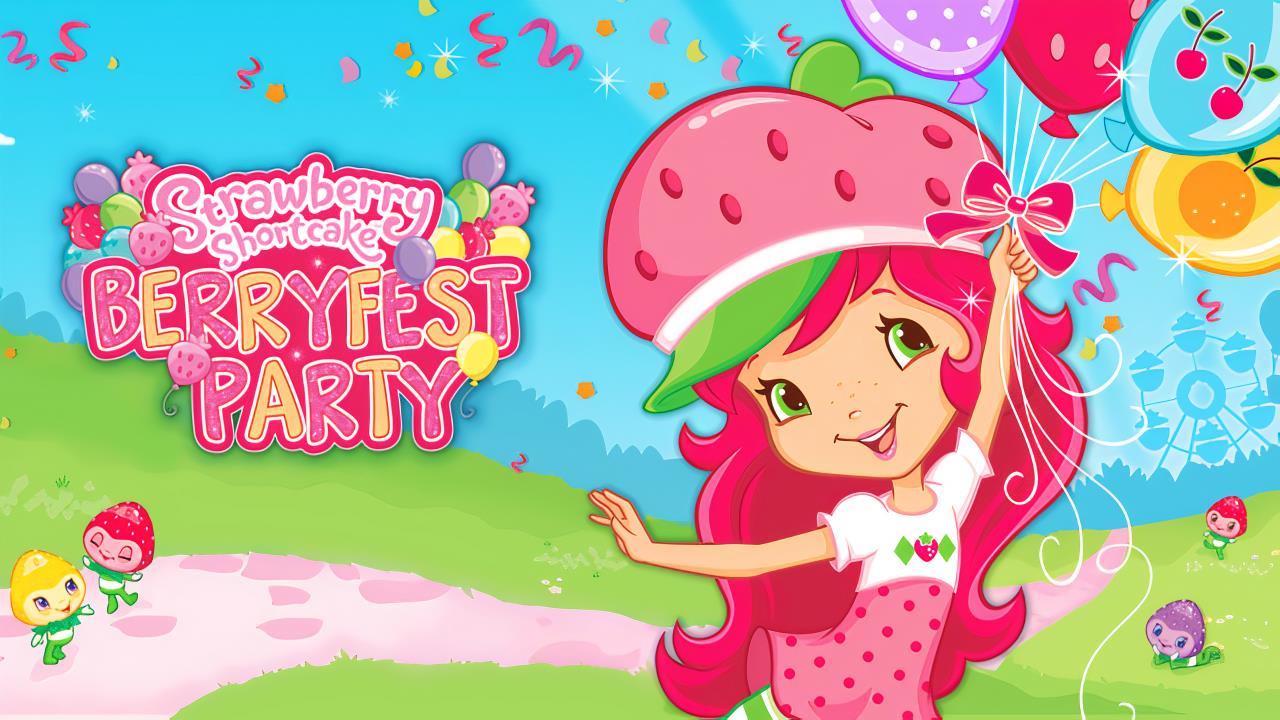 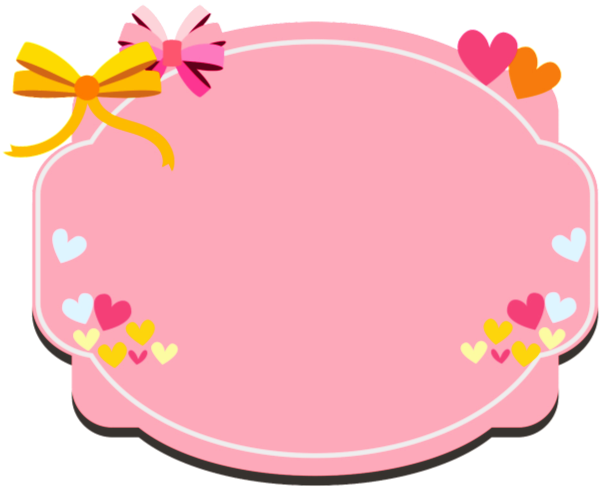 Vậy là chúng ta đã có nguyện liệu và dụng cụ làm bánh rồi. Bây giờ, chúng mình sẽ cùng nhau làm bánh nhé!
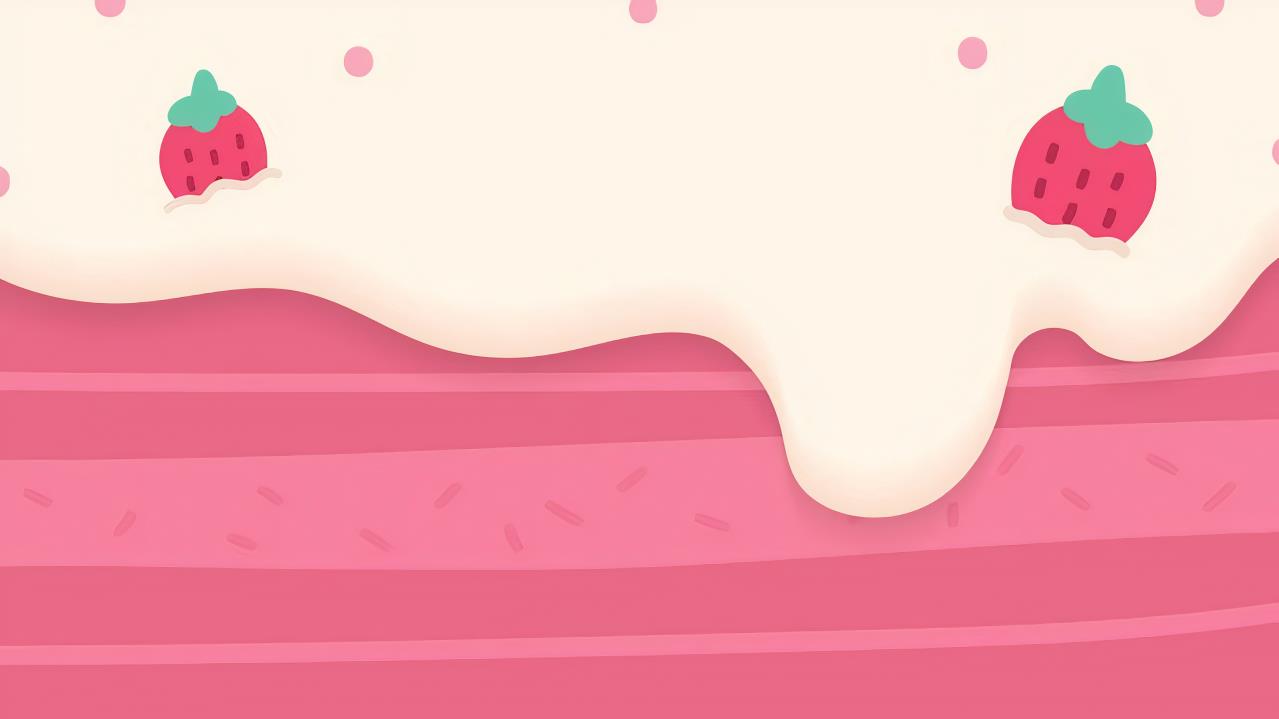 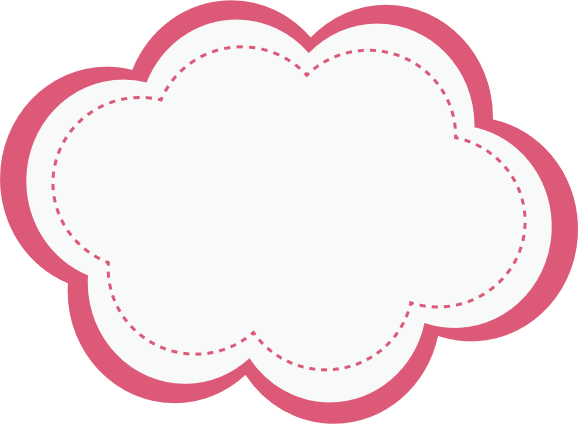 Đầu tiên, chúng ta sẽ tạo hỗn hợp nhân bánh. Các bạn hãy hoàn thành bài tập sau để chúng mình tạo hỗn hợp nhân bánh nhé!
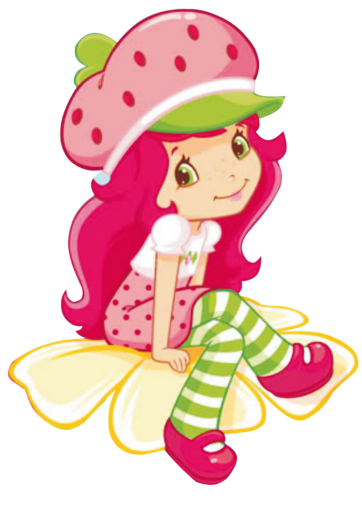 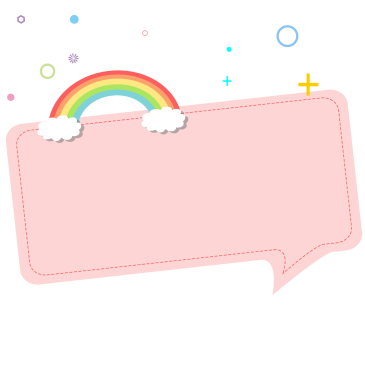 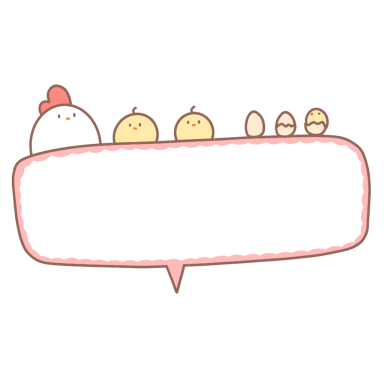 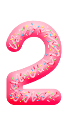 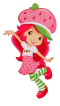 Số?
a?
Các bạn làm bài vào bảng con nhé!
Chúng mình cùng xem đáp án nhé!
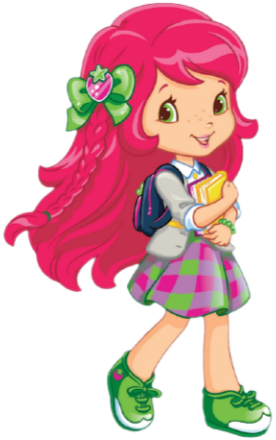 ?
?
?
312
313
311
314
319
310
315
?
318
?
?
316
317
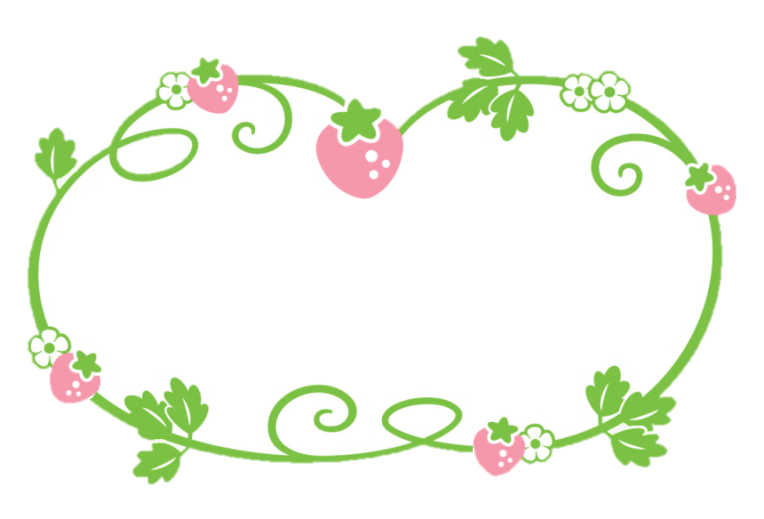 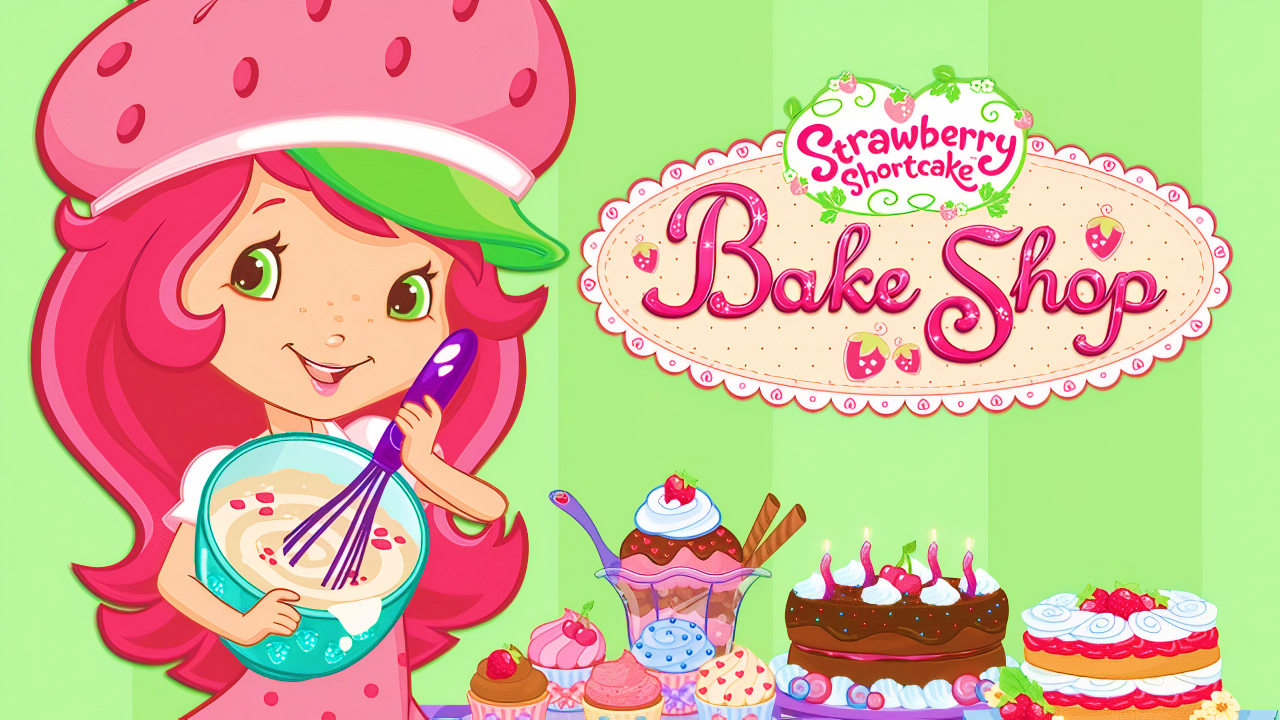 Woahhh… Chúng ta đã có được hỗn hợp nhân bánh thật tuyệt. Tiếp theo, chúng ta sẽ trộn đều hỗn hợp này nhé!
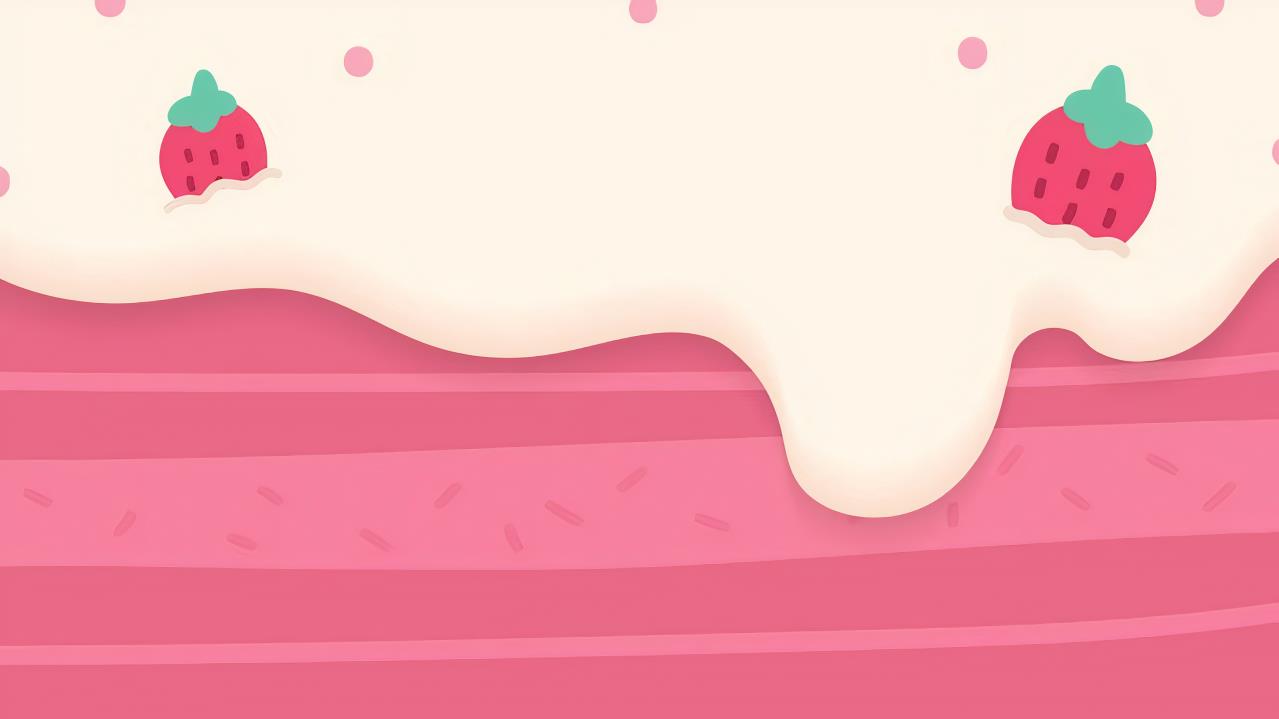 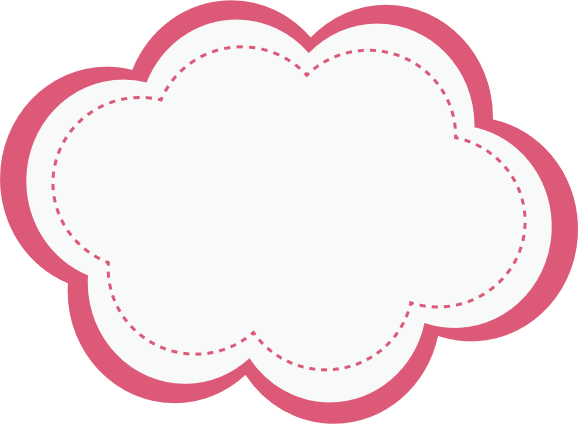 Các bạn hãy hoàn thành câu b của bài tập sau để chúng mình có thể trộn đều hỗn hợp nhân bánh này nhé!
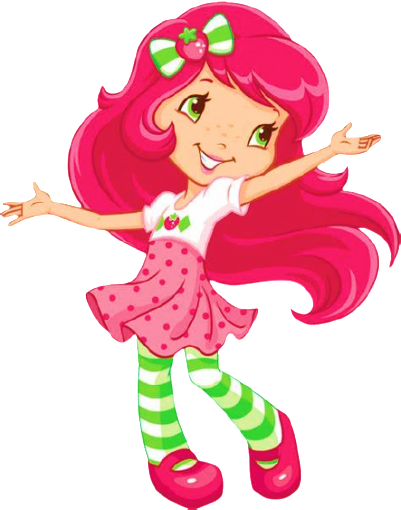 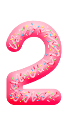 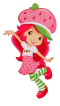 Số?
b?
1
997
994
991
1 000
995
999
992
996
993
998
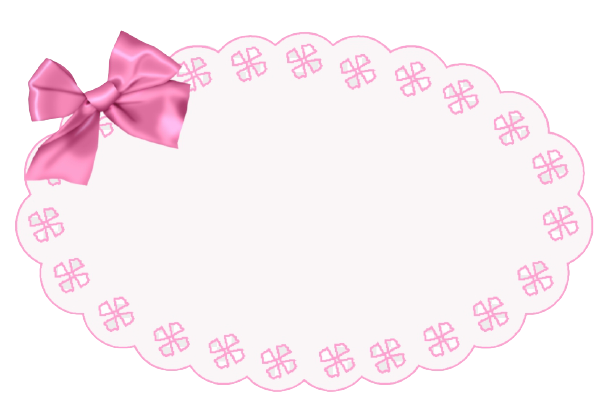 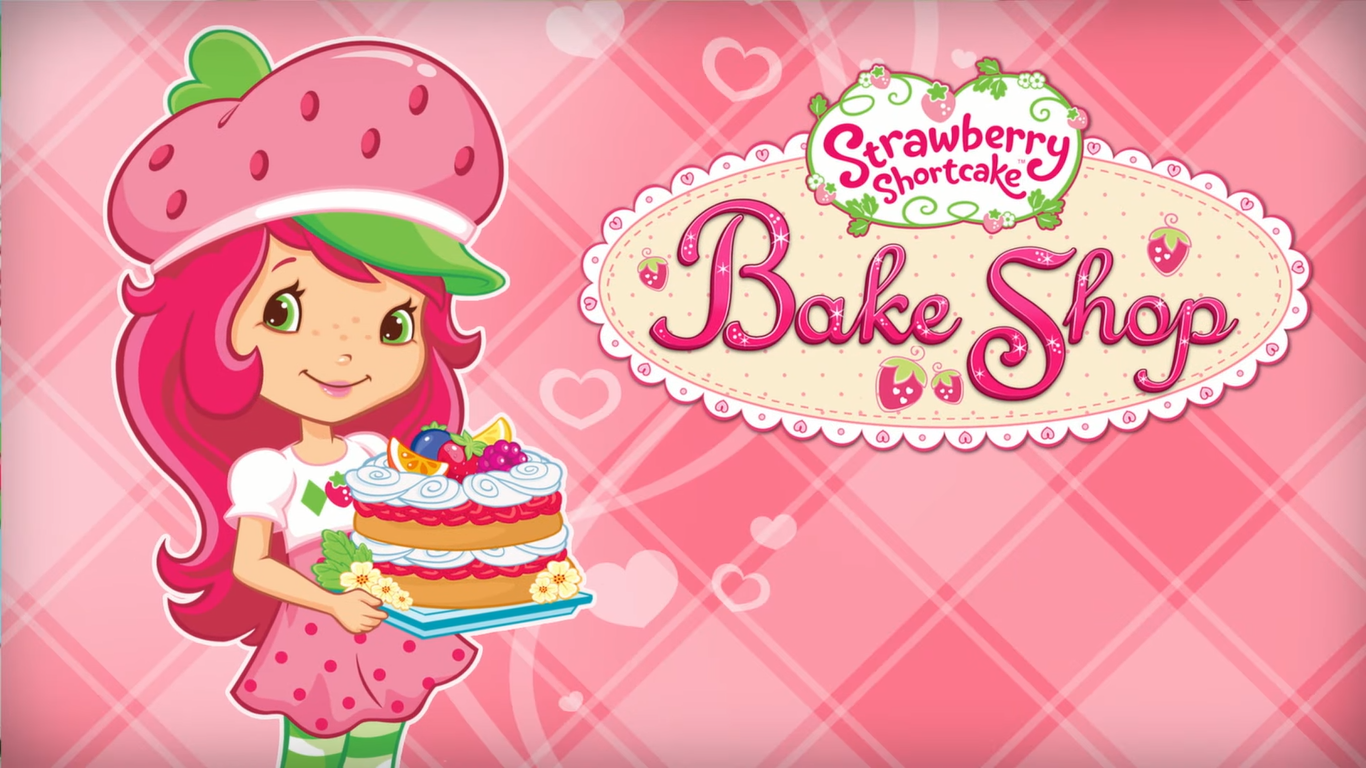 Sau khi trộn đều nhân bánh tuyệt vời này. Các bạn hãy cùng mình đổ chúng vào khuôn để nướng bánh và trang trí cho bánh kem thật đẹp nhé!
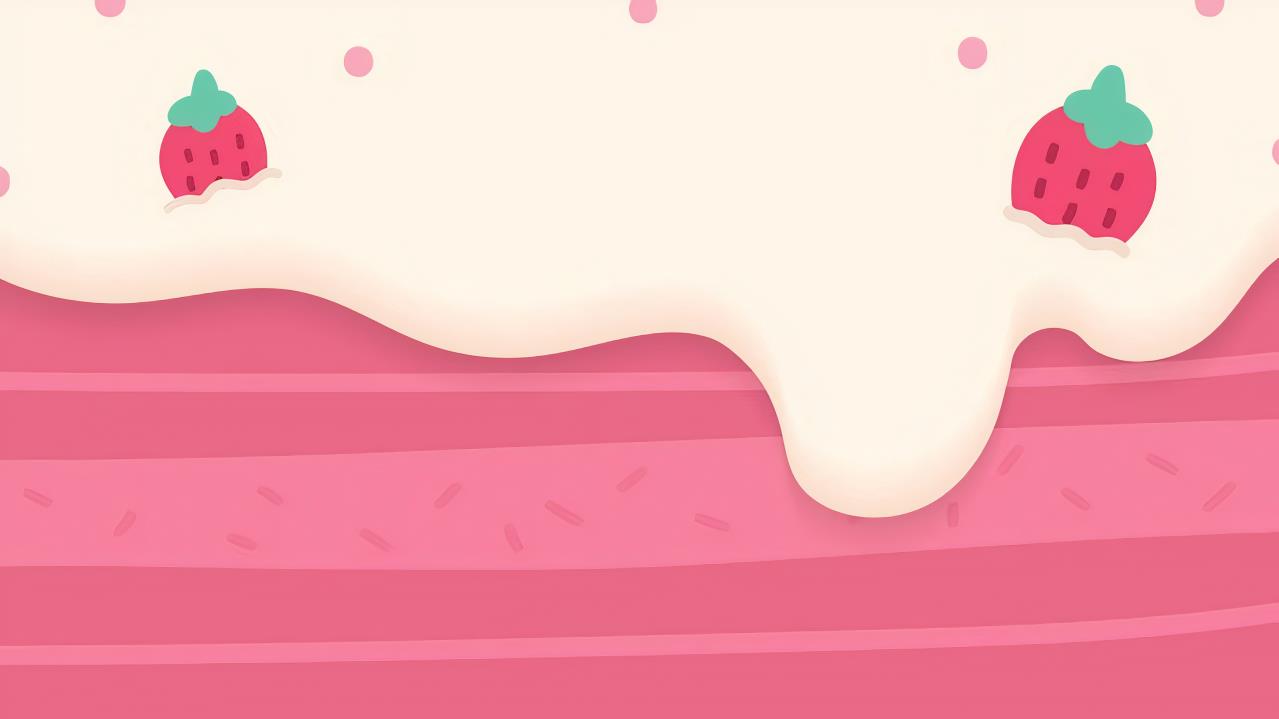 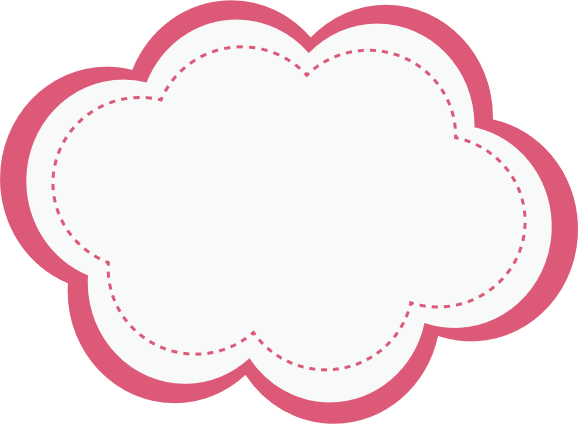 Các bạn hãy hoàn thành bài tập 3 để chúng mình nướng bánh và trang trí cho bánh kem nhé!
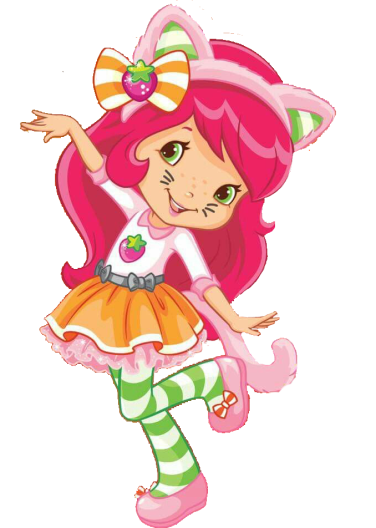 Sắp xếp các số 531, 513, 315, 351 theo thứ tự:
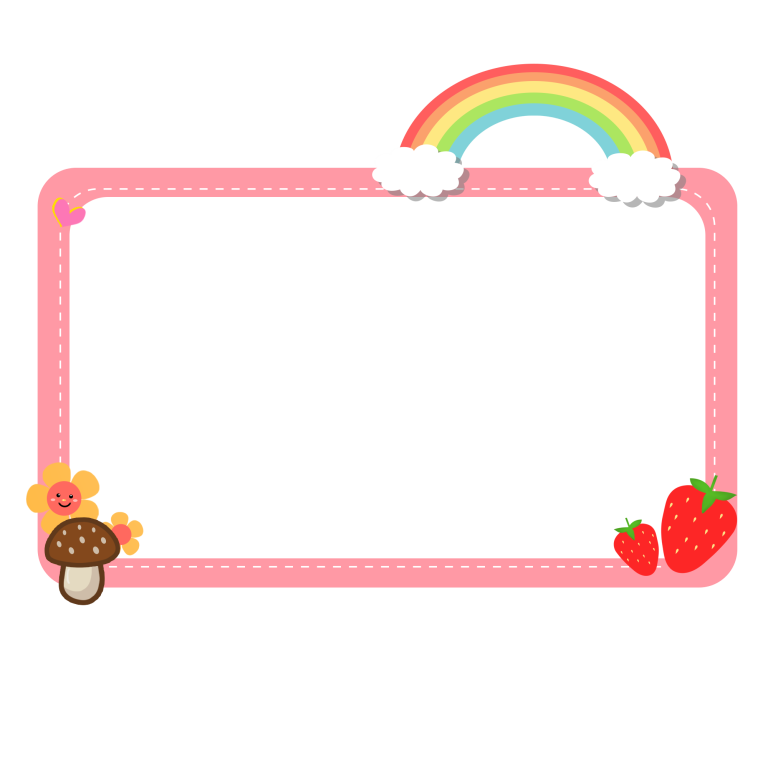 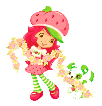 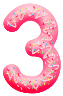 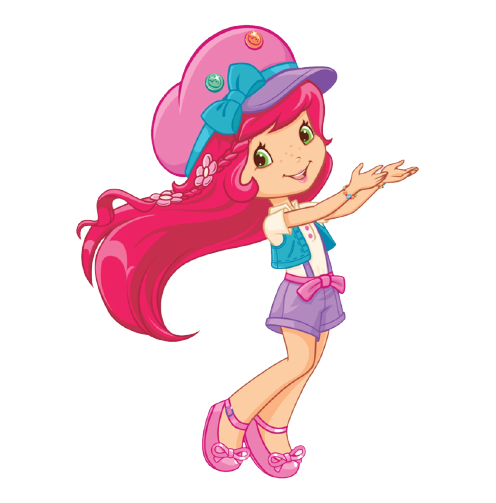 a. Từ bé đến lớn
315, 351, 513, 531
b. Từ lớn đến bé
531, 513, 351, 315
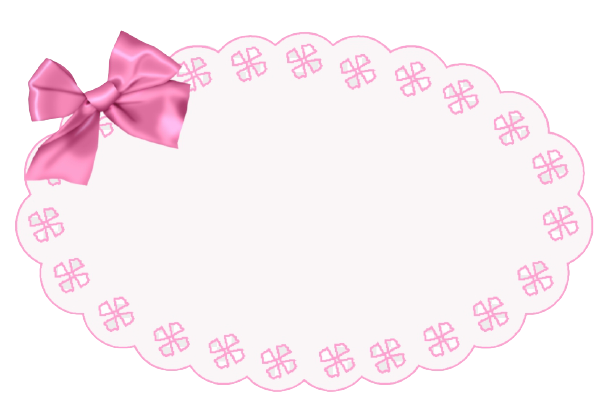 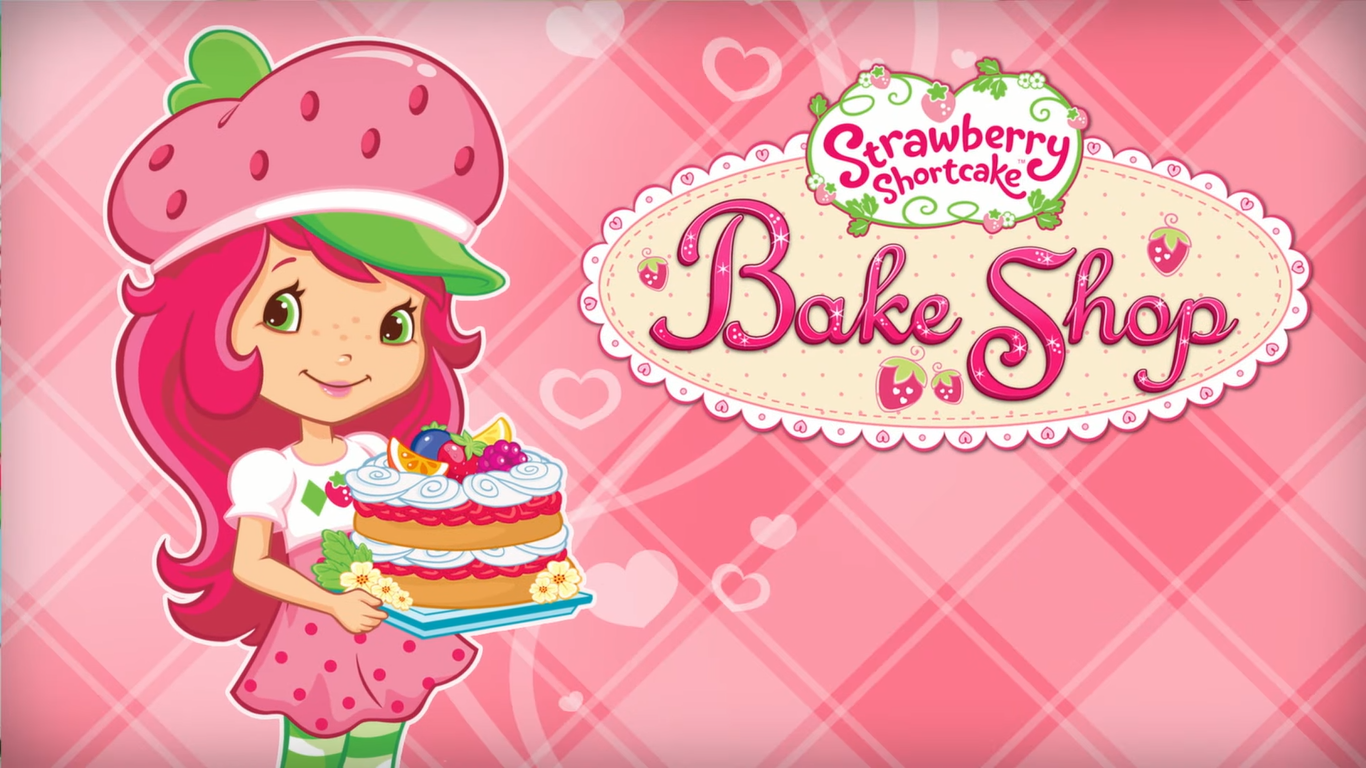 Vậy là chúng mình đã hoàn thành những chiếc bánh thật là ngon
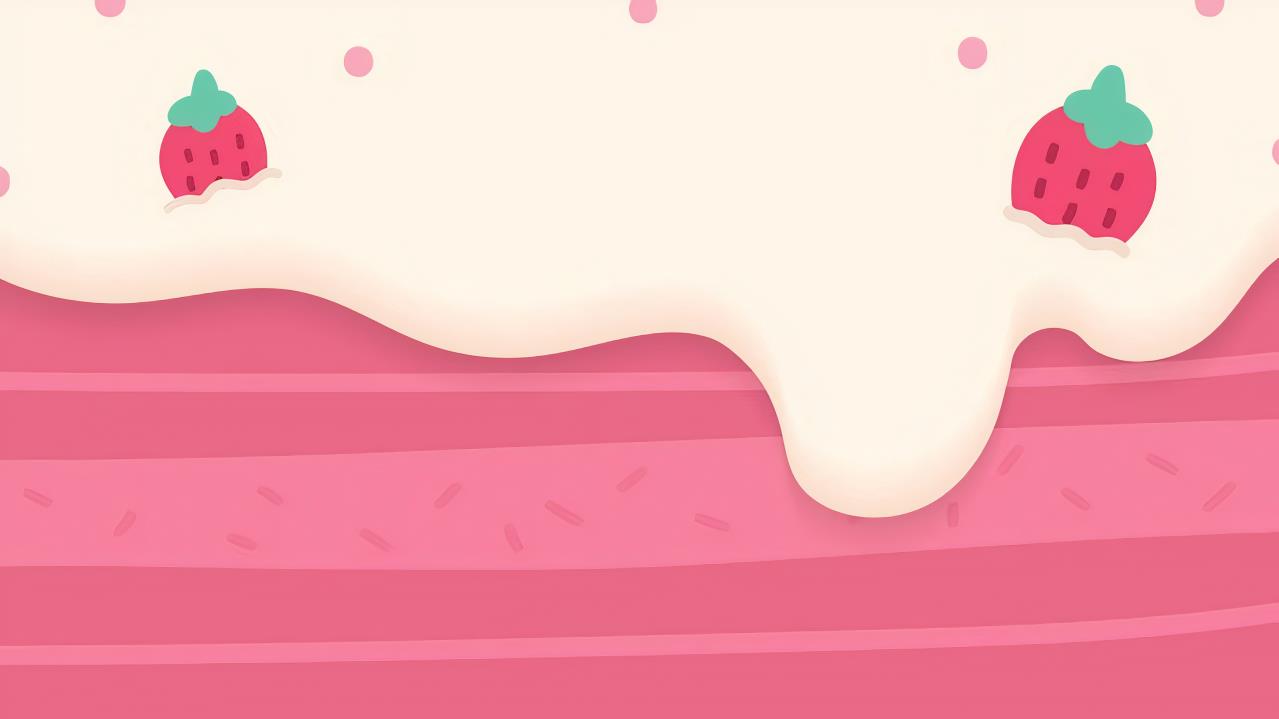 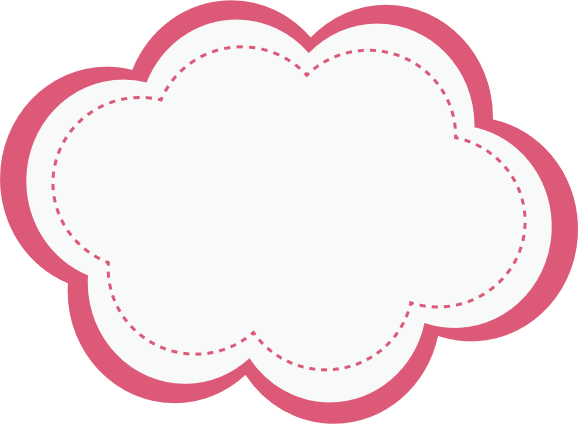 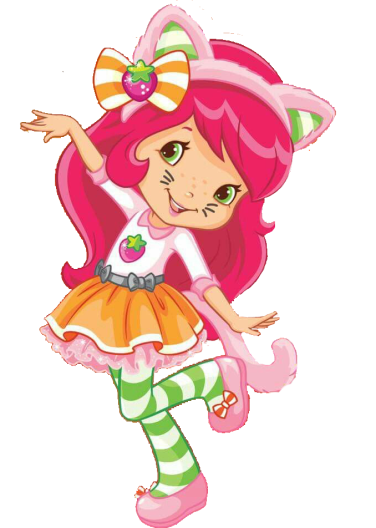 Giờ các bạn hãy hoàn thành bài tập 4 để giao bánh đến bữa tiệc sinh nhật nhé!
4. Số?
Ba con lợn có cân nặng lần lượt là 99 kg, 100 kg, 101 kg. Biết lợn trắng nặng nhất và lợn đen nhẹ hơn lợn khoang. 
Con lợn trắng cân nặng         kg
Con lợn đen cân nặng           kg
Con lợn khoang cân nặng         kg
101
?
=> Lợn đen nhẹ nhất
?
99
?
100
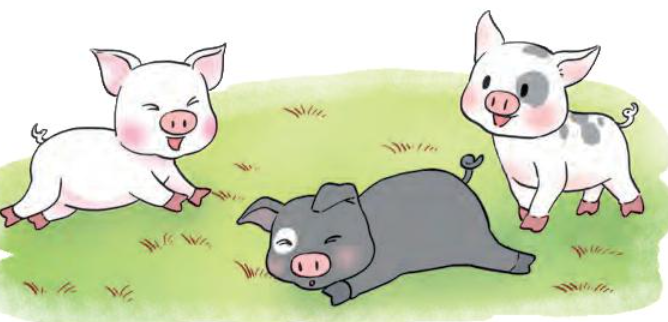 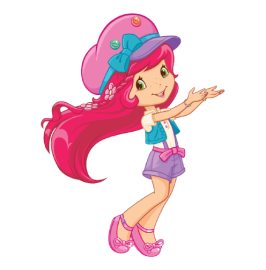 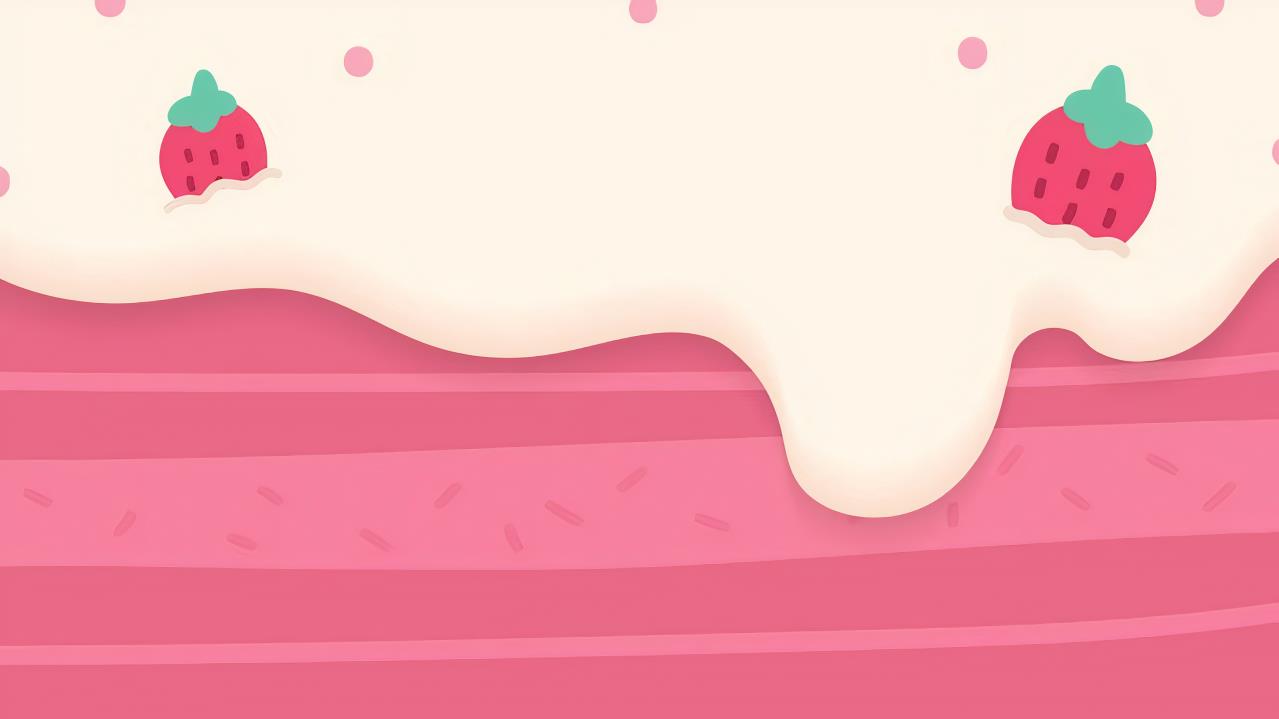 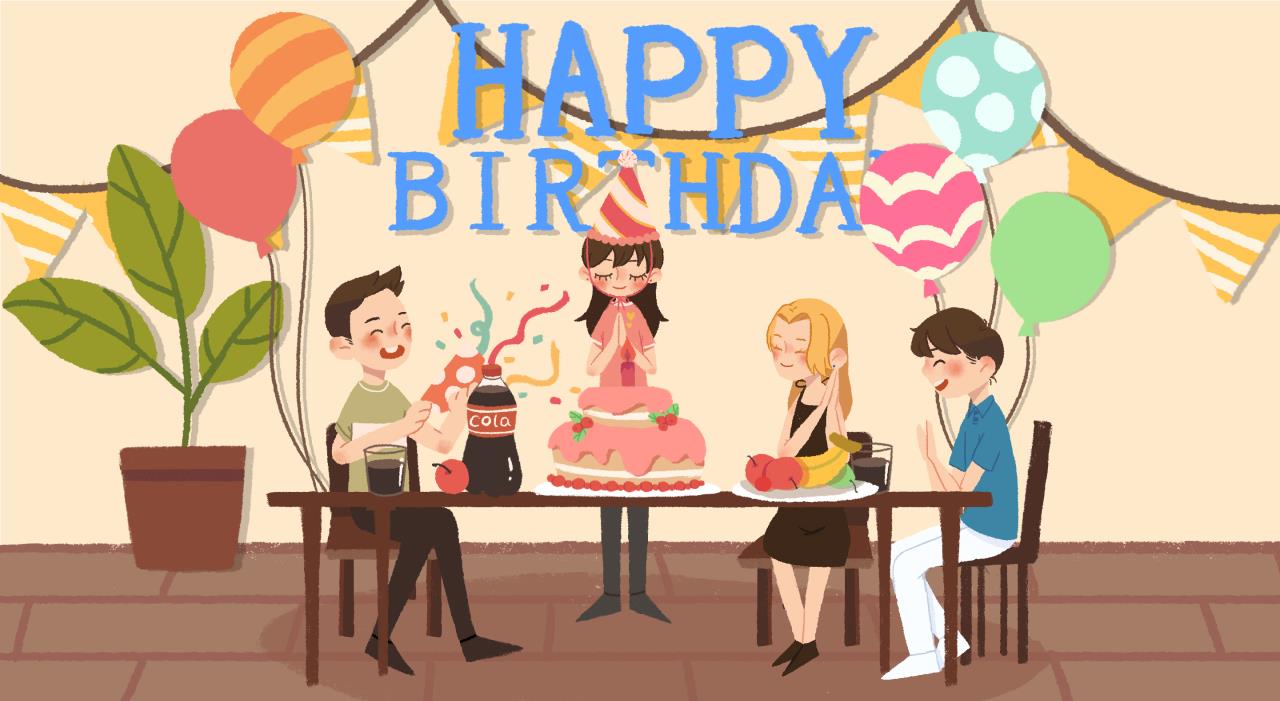 LINK FACEBOOK:  https://www.facebook.com/huongthaoGADT
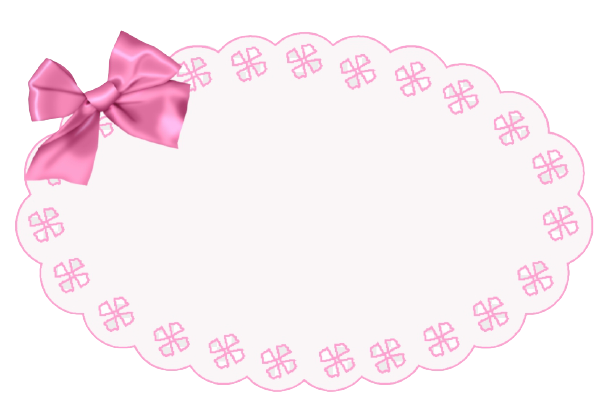 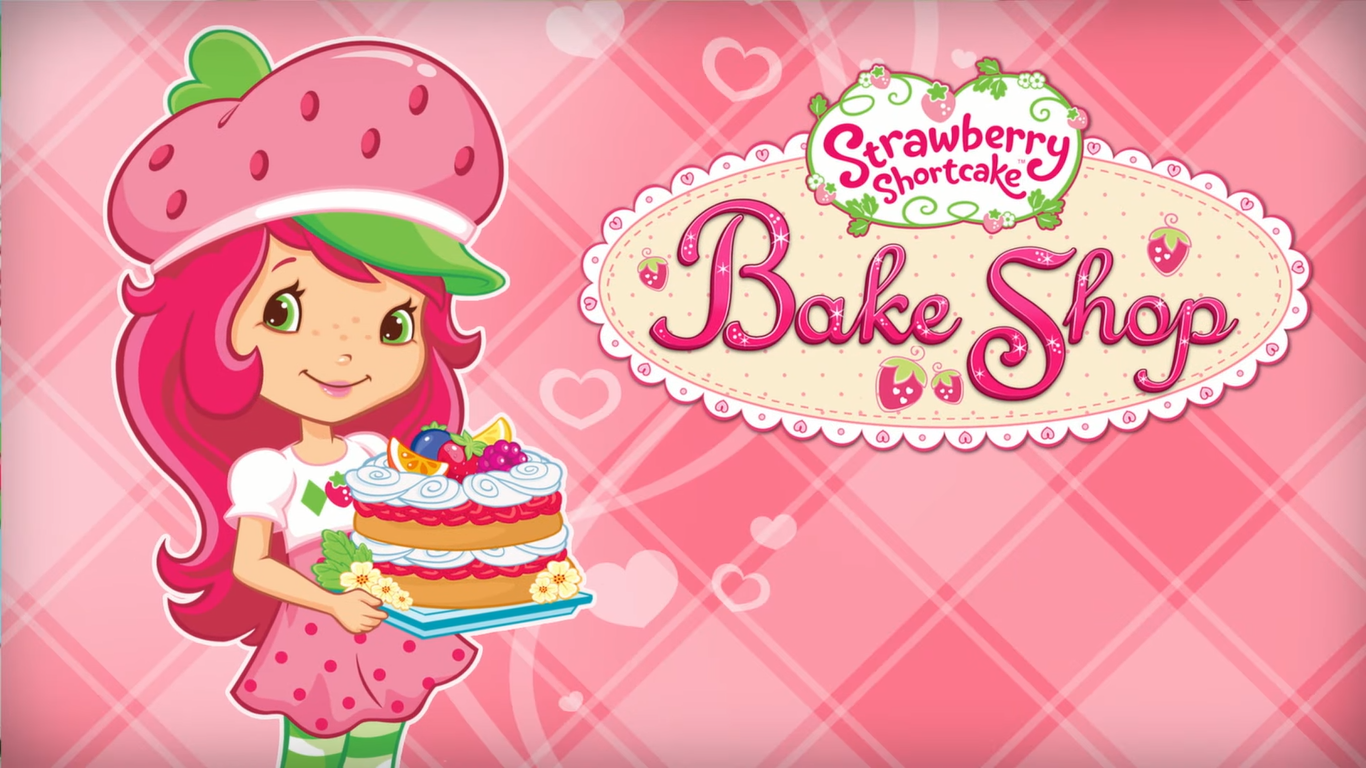 Cảm ơn các bạn rất nhiều !
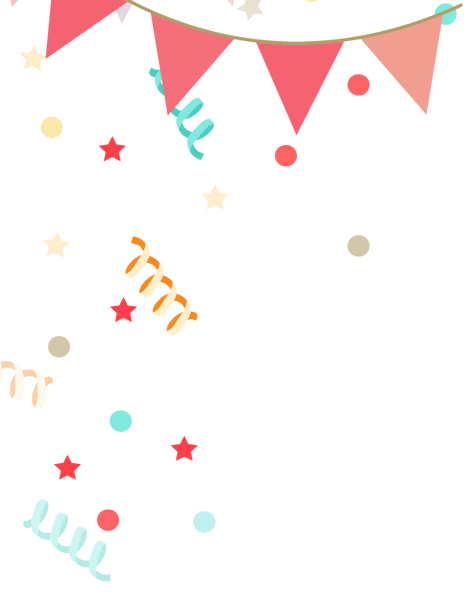 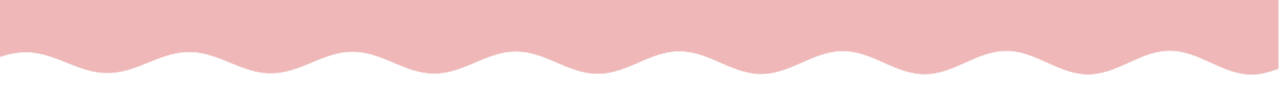 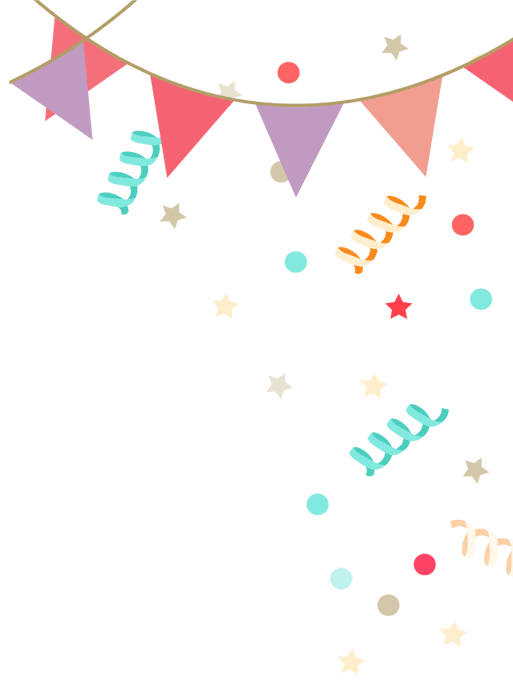 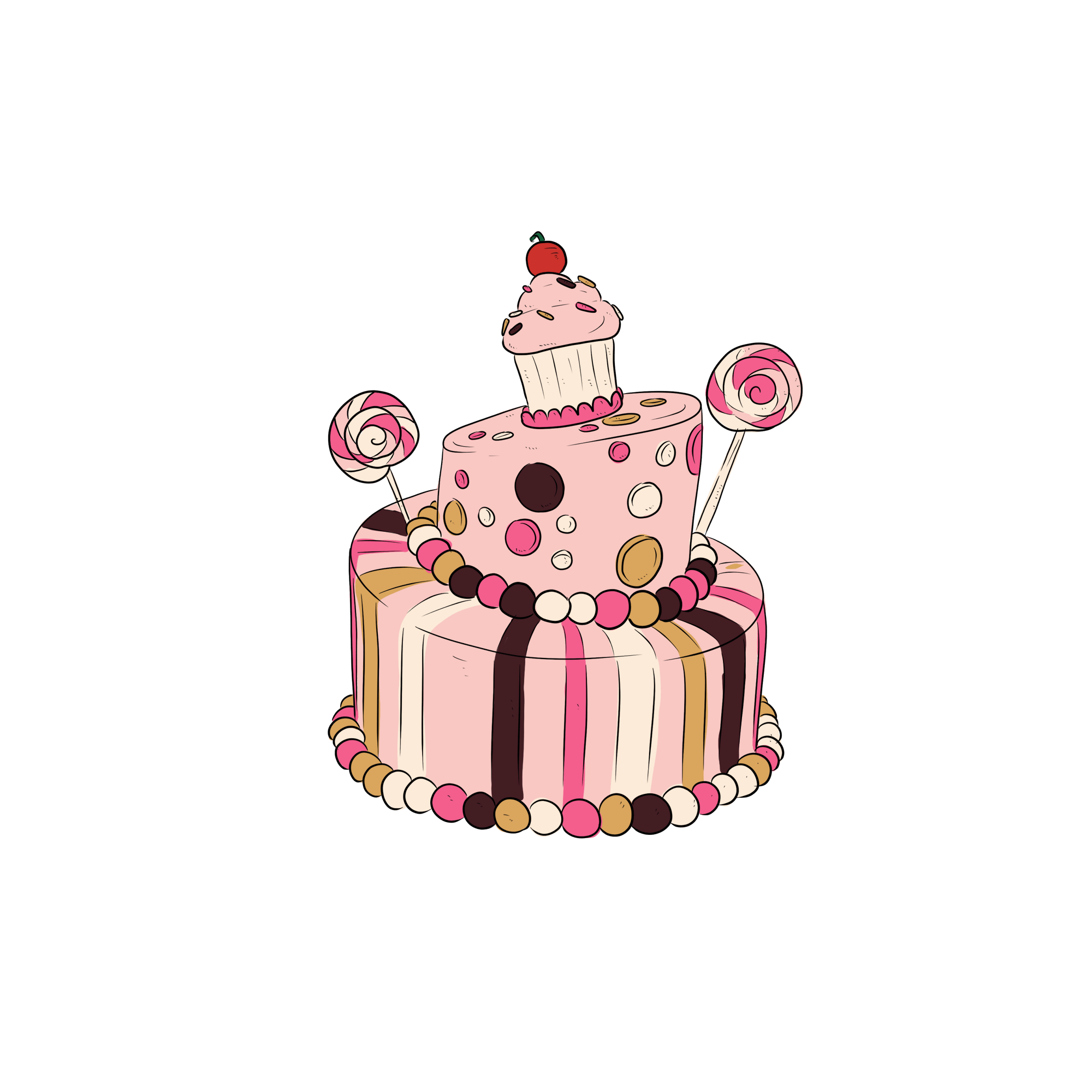 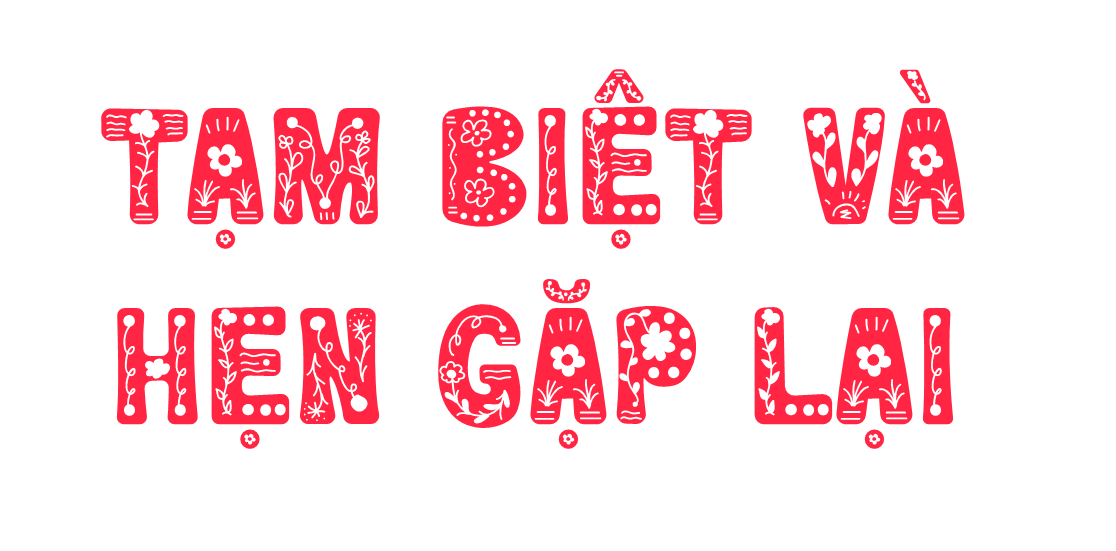 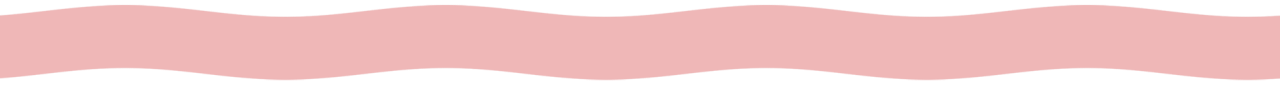